S.D.Arts And Shah B.R. Commerce 
College, Mansa
Counseling Psychology
Presented By
Dr.Sonal N.Prajapati
What is Counseling

સલાહ શું છે?
Counseling is a face to face relationship between 
counselor and client

સલાહએ સલાહકાર અને અસીલ વચ્ચેનો સામ-સામે નો સંબંધ છે.
Definition 
વ્યાખ્યા
Counseling Psychology can be defined as a Professional Psychology field
that pays attention to the “emotional, social vocational, educational 
health related, developmental, organization concern ”

સલાહ મનોવિજ્ઞાનને વ્યવસાયિક મનોવિજ્ઞાનના ક્ષેત્ર તરીકે વ્યાખ્યાયિત કરી શકાય છે.
"ભાવનાત્મક, સામાજિક, વ્યાવસાયિક, શૈક્ષણિક, આરોગ્ય સંબંધિત, વિકાસલક્ષી"  ચિંતા પર ધ્યાન આપે છે.
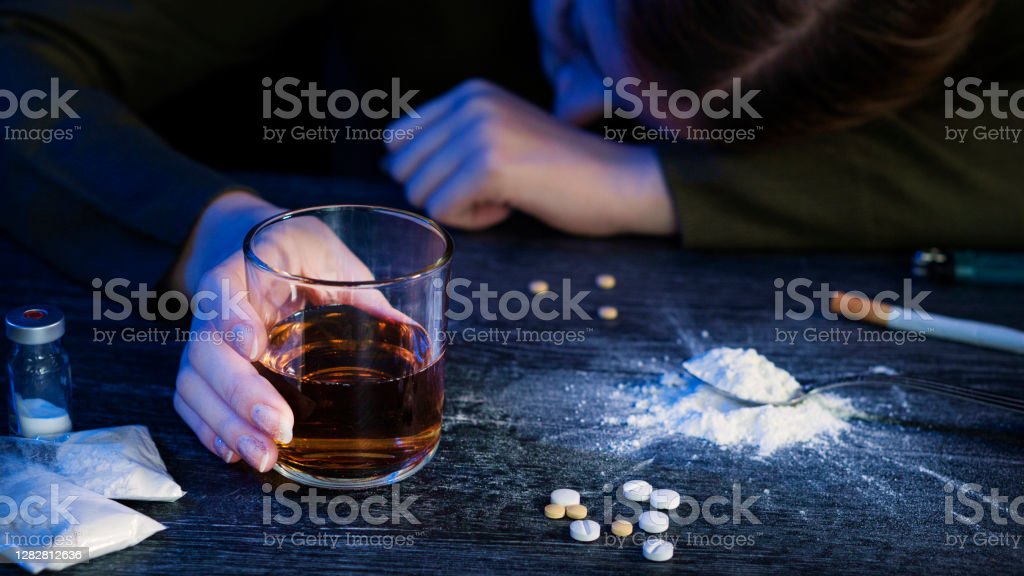 What Issues Does Counseling Address?
Addiction and abuse of alcohol and other drugs
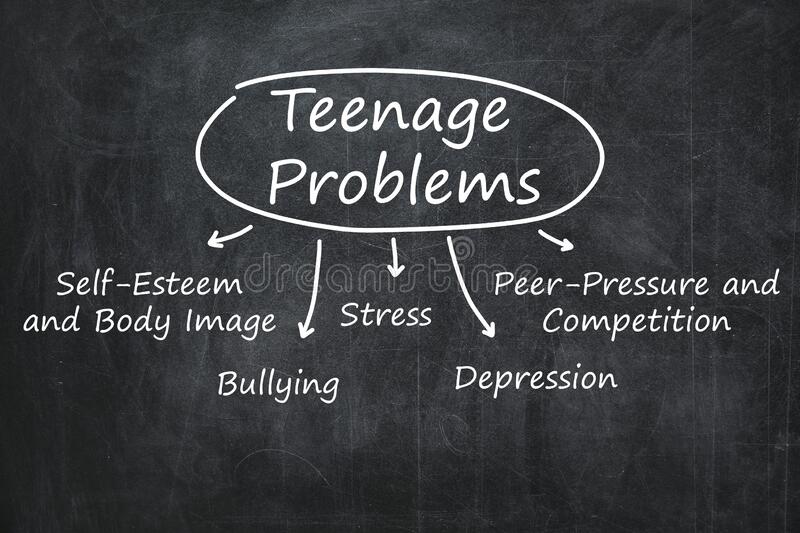 Adjustment Problems
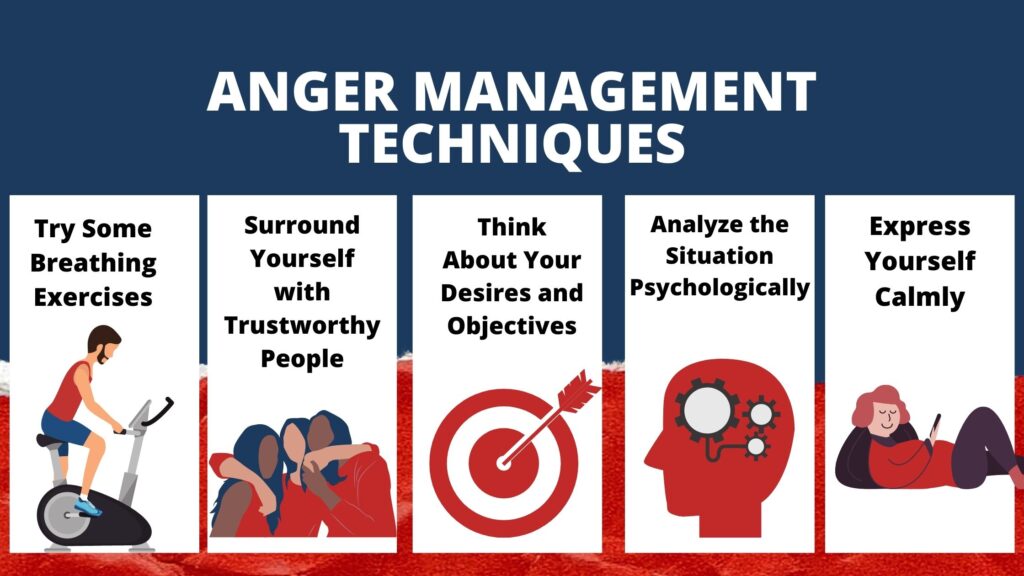 Anger Management
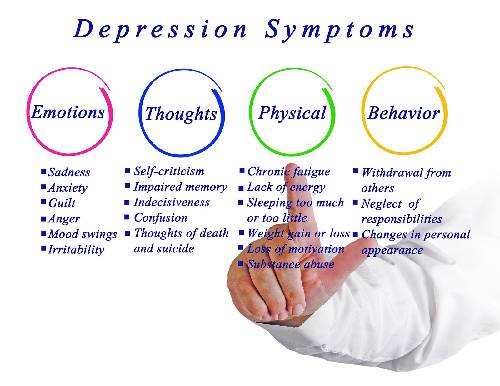 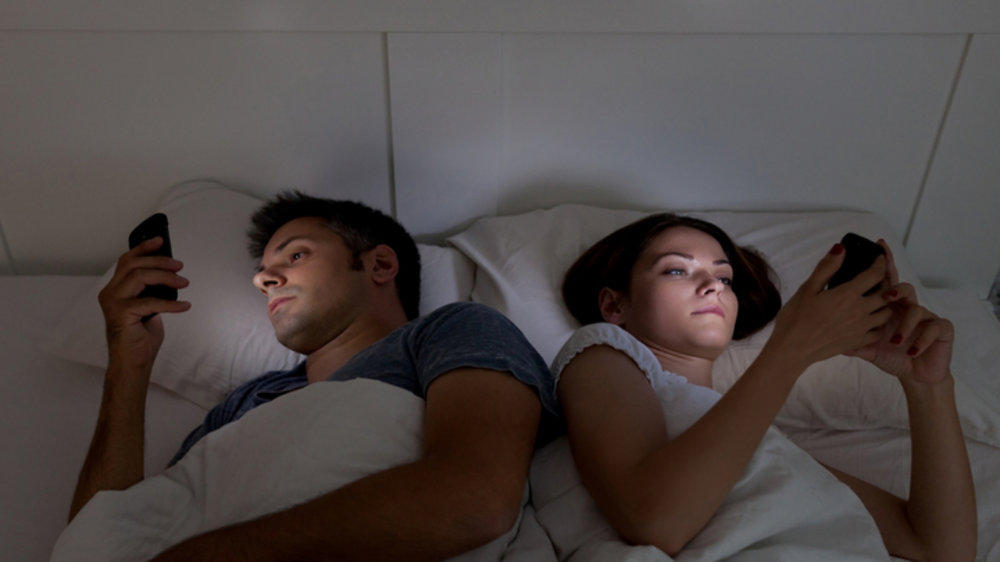 Relationship Difficulties
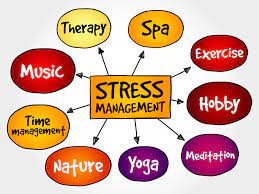 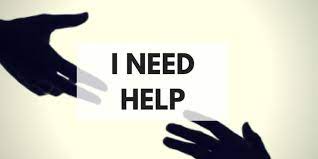 Thought  of Suicide
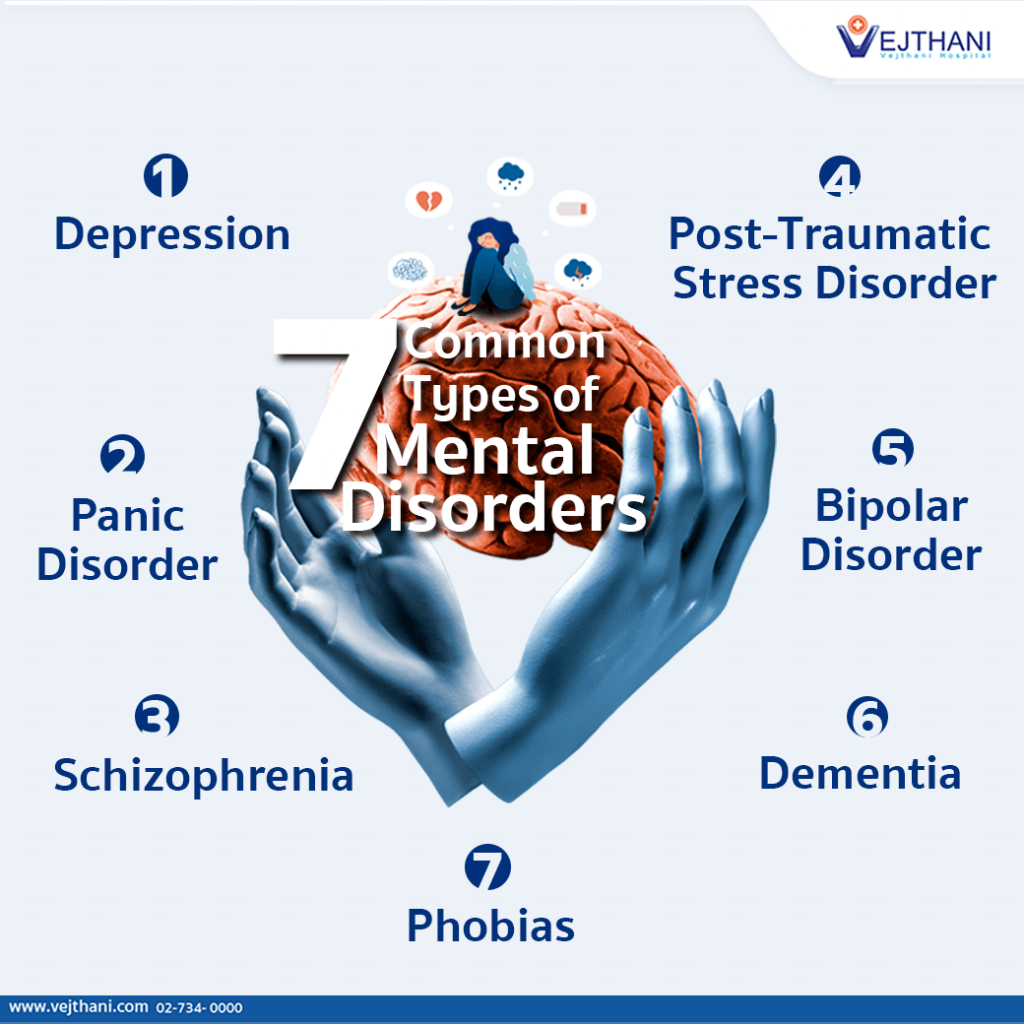 .
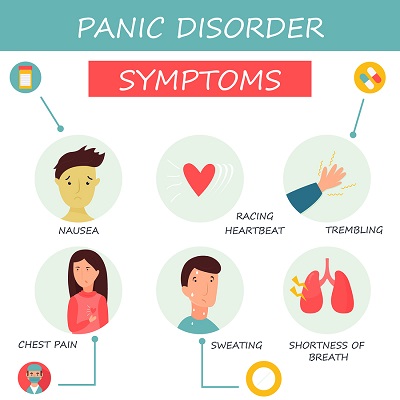 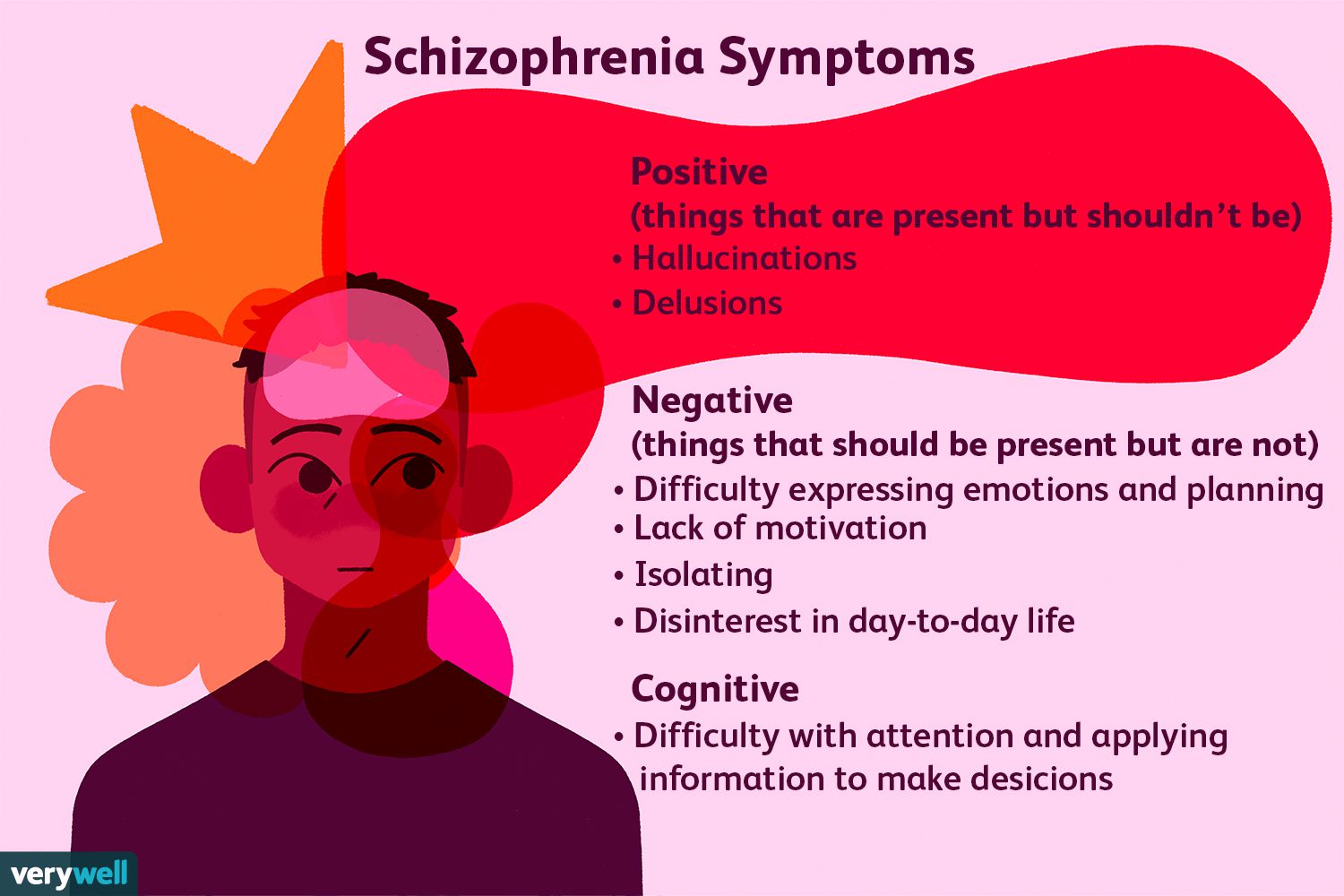 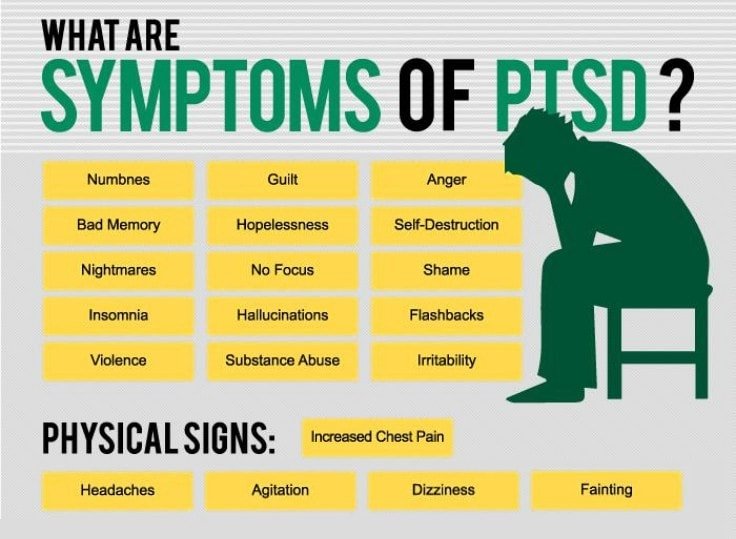 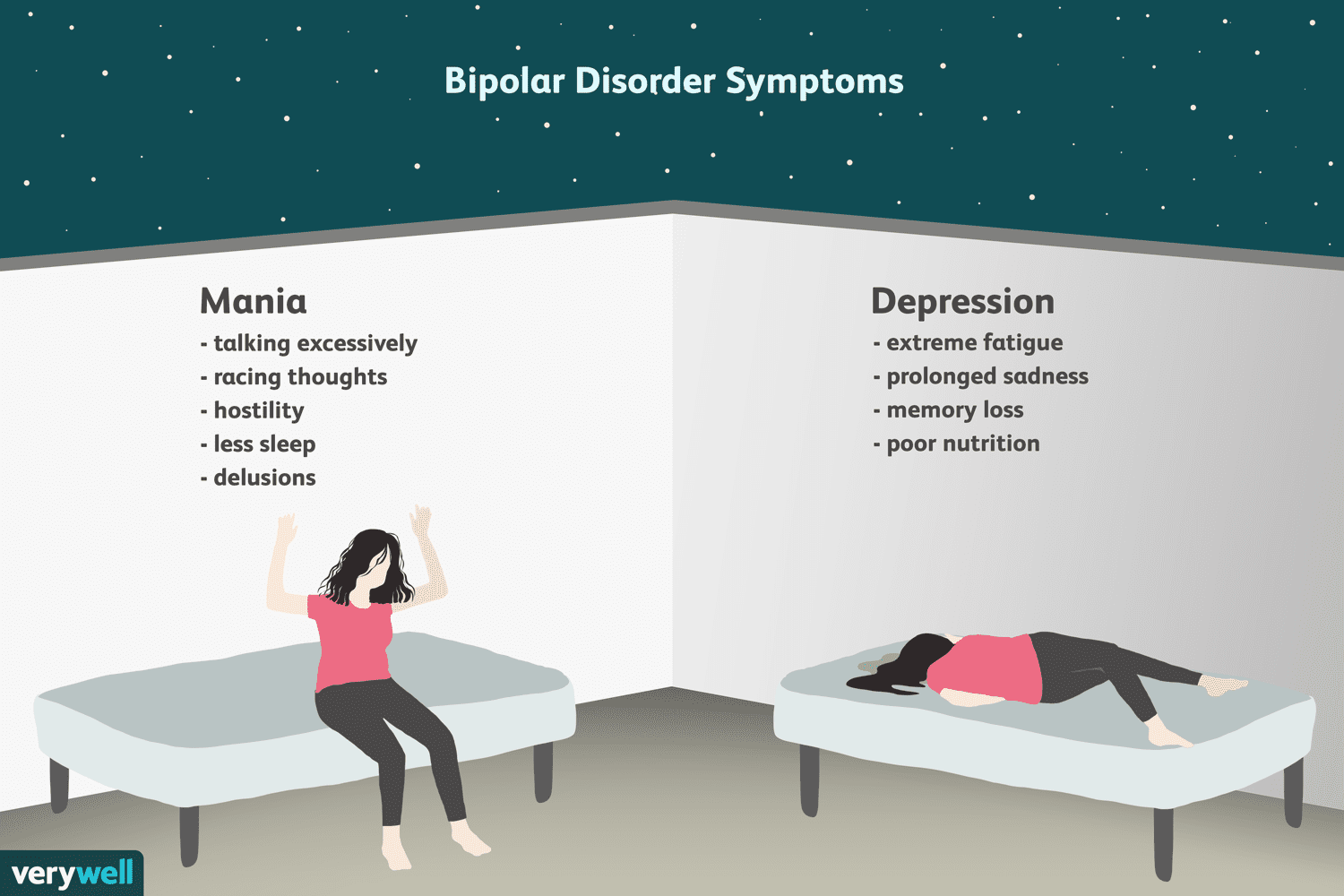 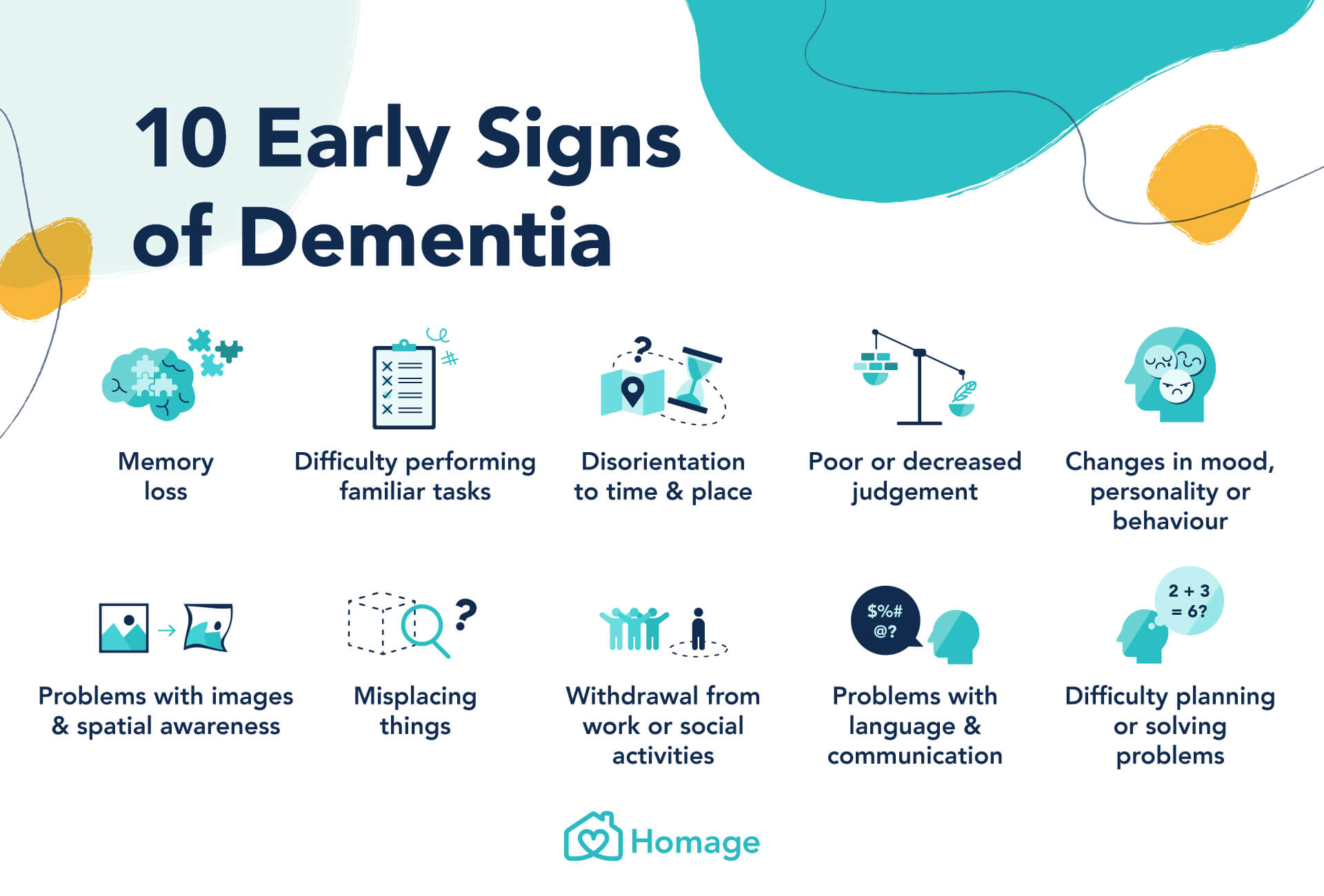 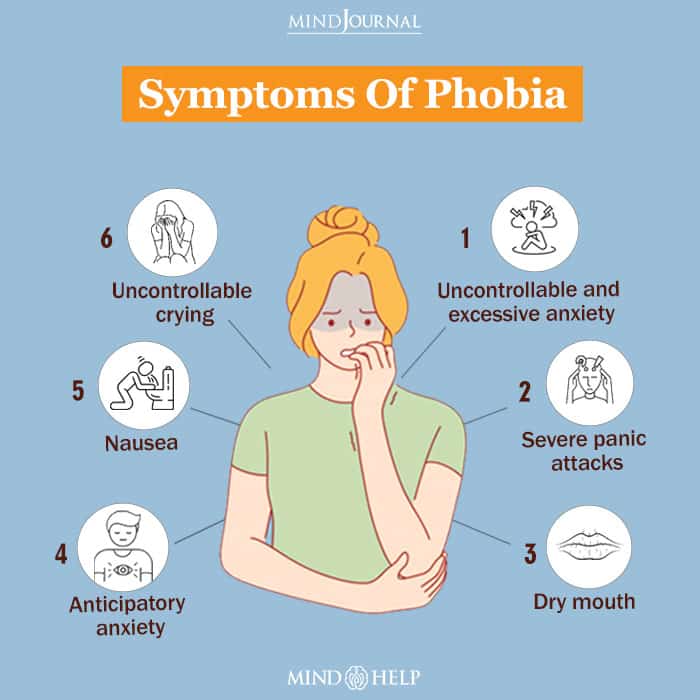 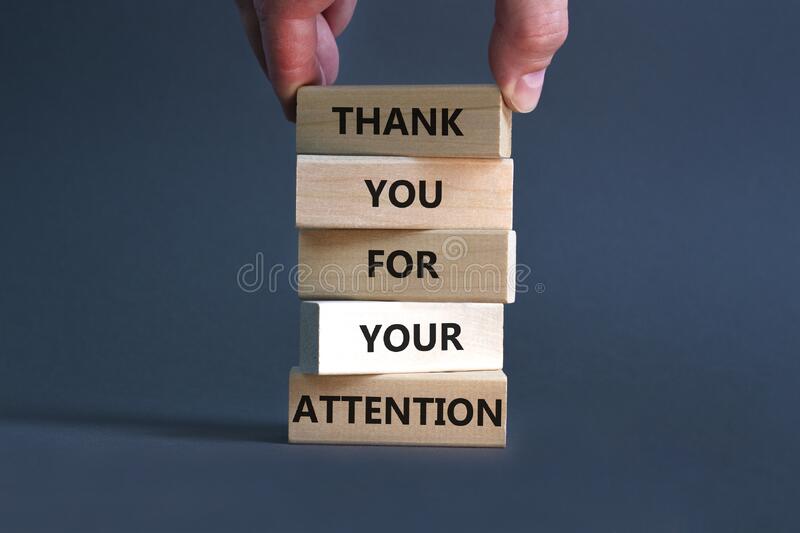